NCDB Website and Information Services Update
March 11, 2020 
Shelby Morgan, Peggy Malloy, Jennifer Arnott
Today’s Topics
New NCDB Website - Shelby Morgan, NCDB Website Manager
Website Info Center - Peggy Malloy, NCDB Information Services and Technology Coordinator
Hayes Research Library at Perkins School for the Blind - Jennifer Arnott, Hayes Research Librarian

Questions/comments? Send an email to support@nationaldb.org.
Web Development Process
During the last grant cycle we gathered information from state deaf-blind projects and families about what they did and did not like about our old site
Conducted internal analysis with our own staff—purpose,  audiences, elements of good design, features of other websites that we liked
Produced website study report that we gave to potential design companies (purpose, goals, audience, content overview)
RFA process to select a company
Once we got started, the process involved definition, design and implementation phases that lasted a total of 6 months
Goals
What we hoped to achieve:
Reduced information overload – Minimize the cognitive burden of finding and reading content
Easy to navigate and find things
Meet Web-Content Accessibility Guidelines (WCAG)
Better organization of our content
Reduced duplication of content
Fun new design
Tour
[Speaker Notes: Explain how our bigger products have a different design, you can always go back to the site in the upper right corner.
Not opening in a new tab is an accessibility recommendations, to open a link in a new tab right click.
Had to move the content manually, if you see errors please let us know. Email us with any questions or concerns. There is still some content being developed and in process. We hope by the end of the month we will have all content moved over.]
Info Center
Audience: Everyone - parents, state deaf-blind projects, anyone involved in the life of a child or youth with deaf-blindness
Topics:
Deaf-Blindness Overview
Educational Practices
National Child Count 
NCDB Products
Popular Legacy Products (bottom of the page)
Info Center > Educational Practices
Info Topics, organized by nine key categories
Factsheets, articles, videos, slide presentations, information about offline resources
Contains links to many NCDB products, but mostly external resources from the wealth of information in the field of deaf-blindness and related fields
Examples:
State deaf-blind projects
Perkins
Goal is to provide selected high-quality resources, while at the same time limiting the overall amount to avoid information overload
Educational Practices - How You can Help
Send us your feedback and suggestions:
Do you have a resource to recommend that you find especially helpful?
A photo or video that illustrates a key practice?
Opinions about a resource
Opinions about a topic

support@nationaldb.org
Research Library: Perkins School for the Blind 
(1 of 2)
Jennifer Arnott, Research Librarian
jennifer.arnott@perkins.org 
Glad to set up a call if it makes sense.

Why collaboration? 
Consolidating a wide range of resources about deafblindness in one place. 
Avoiding duplication of effort. 
Allowing NCDB to focus on supporting state DB projects and best practices.

What we can do for you: 
Glad to help with a wide range of questions. We already handle questions from practitioners, but also researchers, families, and members of the public.
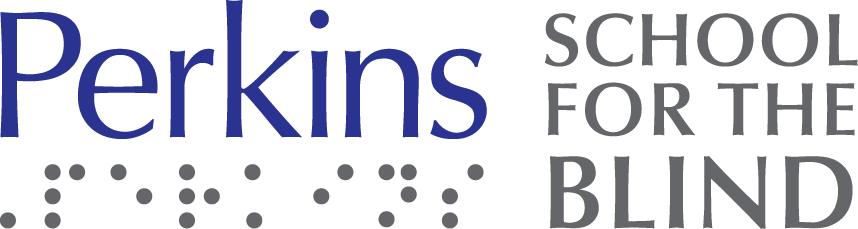 Research Library: Perkins School for the Blind (2 of 2)
Website: http://www.perkins.org/researchlibrary
Catalog: http://www.perkins.org/reslibcatalog (or links from our website)
Scout (online info clearinghouse): https://www.perkinselearning.org/scout

Parts of the Catalog
Can search (and filter) by all sorts of aspects
(Date, format, subject headings, authors, etc.) 
Subject guide: Deafblindness (recent additions, links, bibliographies)
Bibliographies under “Browse” 
Distance services (subject guide): what we can share, and how to request.
Questions?
support@nationaldb.org
Final Slide
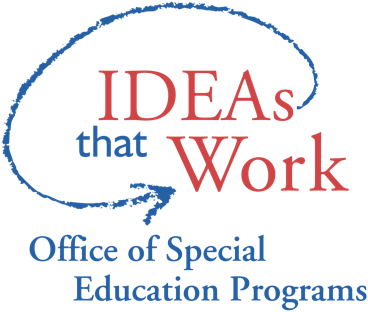 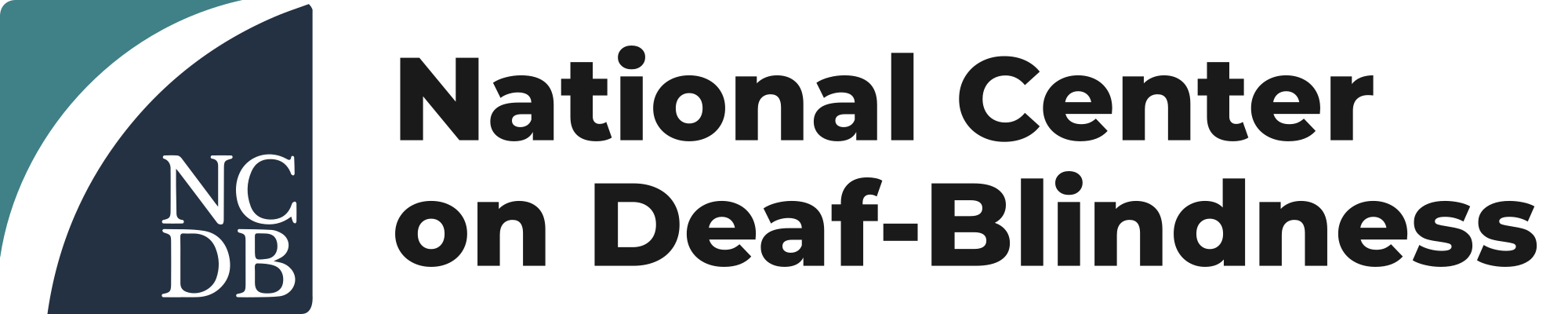 The contents of this presentation were developed under a grant from the U.S. Department of Education, #H326T180026. However, those contents do not necessarily represent the policy of the U.S. Department of Education, and you should not assume endorsement by the Federal Government. Project Officer, Susan Weigert.